Analisis Struktur CVL208	(3 sks)
Pertemuan 14
Metode Distribusi Momen –  Cont. Beam
Definisi dan Prinsip Dasar Metode Distribusi Momen
Metode Distribusi Momen dikenalkan pertama kali oleh Hardy Cross pada tahun 1930
Tiap titik kumpul dianggap merupakan hubungan kaku (jepit)
Faktor Kekakuan Batang 
Perhatikan balok dalam gambar yang memiliki ujung sendi dan jepit. Adanya momen M, mengakibatkan ujung A berotasi sebesar q. Hubungan antara M dan qA dapat dituliskan sebagai : M = (4EI/L)∙qA. Atau dapat pula dituliskan M = K∙qA, dengan :


Untuk ujung sendi, maka : 

Untuk balok dan beban yang simetris maka
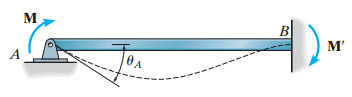 Definisi dan Prinsip Dasar Metode Distribusi Momen
Faktor Kekakuan Ttitik Kumpul
Apabila ada beberapa batang yang bertemu pada satu titik kumpul, dan batang – batang tersebut memiliki tumpuan jepit di ujung lainnya, maka dengan menggunakan prinsip superposisi, faktor kekakuan total pada titik tersebut adalah merupakan jumlahan dari masing – masing kekakuan tiap batang, atau dirumuskan KT = SK.
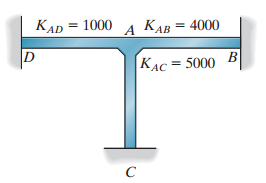 Nilai ini merepresentasikan besarnya momen yang diperlukan untuk mengakibatkan titik A berotasi sebesar 1 radian.
Definisi dan Prinsip Dasar Metode Distribusi Momen
Faktor Distribusi (DF)
Jika sebuah momen, M, bekerja pada suatu titik kumpul, maka semua batang – batang yang berkumpul pada titik tersebut akan memberikan sumbangan momen yang diperlukan untuk memenuhi kesetimbangan di titik tersebut. 
Besarnya sumbangan momen dari tiap batang tersebut ditentukan oleh faktor distribusi (DF). 
Nilai faktor distribusi sangat ditentukan oleh besarnya nilai kekakuan tiap batang
Definisi dan Prinsip Dasar Metode Distribusi Momen
Faktor Distribusi (DF)



Bila ada di titik A ada momen sebesar 2.000 N.m, maka :
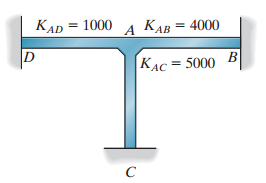 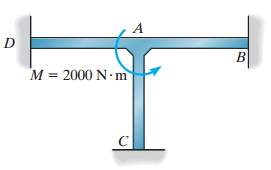 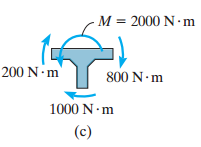 Definisi dan Prinsip Dasar Metode Distribusi Momen
Faktor Pemidahan/Carry Over (CO)
Perhatikan kembali balok dalam gambar. 
Seperti telah dijelaskan bahwa MAB = (4EI/L)qA dan MBA = (2EI/L)qA 
Dari keduanya dapat diperoleh hubungan : MBA = ½ MAB 
Atau dapat disimpulkan bahwa, M pada tumpuan sendi menimbulkan momen pada ujung jepit yang besarnya M / = ½ M
Secara umum dapat dinyatakan bahwa untuk balok – balok dengan ujung jepit, mempunyai faktor pemindahan (CO) yang besarnya + ½
Tanda positif menunjukkan bahwa kedua momen memiliki arah putar yang sama.
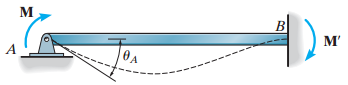 Analisis Balok Dengan Metode Momen Distribusi
Tentukan momen internal pada tiap titik tumpuan, apabila EI konstan
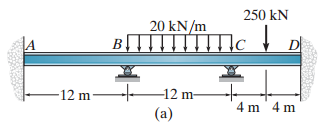 Analisis Balok Dengan Metode Momen Distribusi
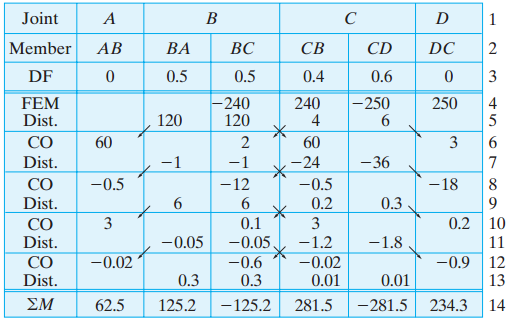 Dari nilai FEM
S momen di satu titik, dikali DF di atasnya, dan dirubah tanda
Bagi ½ ke batang yang sama
Analisis Balok Dengan Metode Momen Distribusi
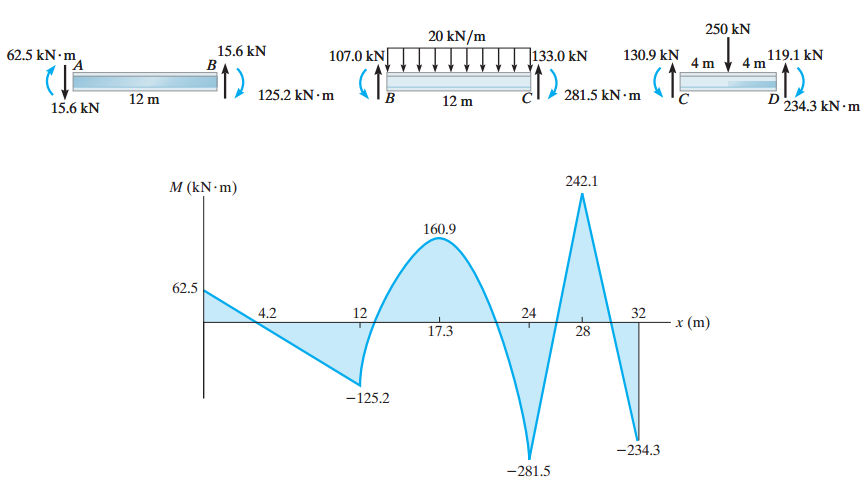 Analisis Balok Dengan Metode Momen Distribusi
Tentukan momen internal pada tiap titik tumpuan, apabila EI konstan
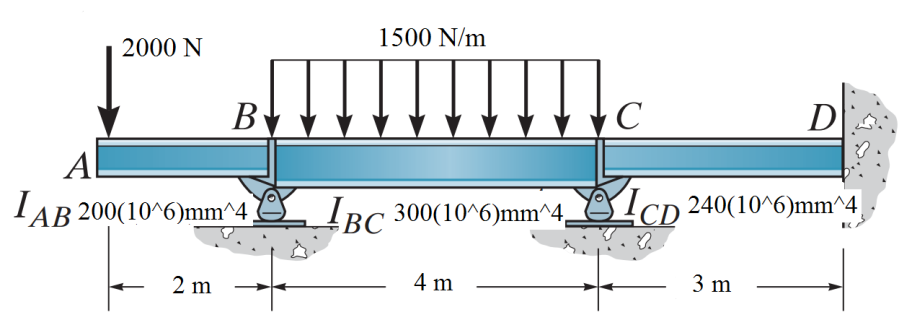 Analisis Balok Dengan Metode Momen Distribusi
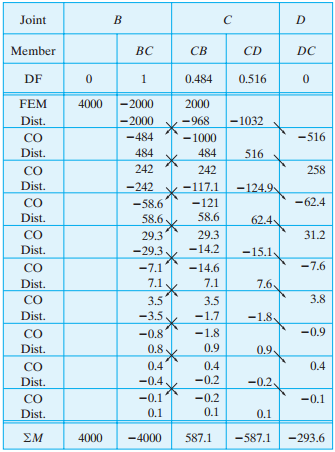 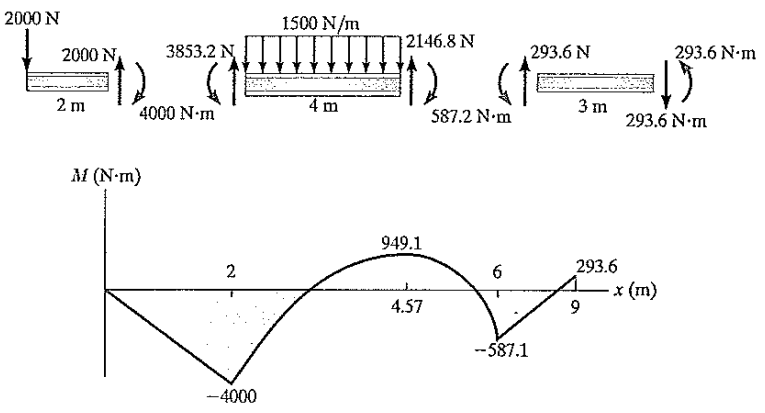 Analisis Balok Dengan Metode Momen Distribusi
Example 
Tentukan momen internal pada tiap titik tumpuan, apabila EI konstan
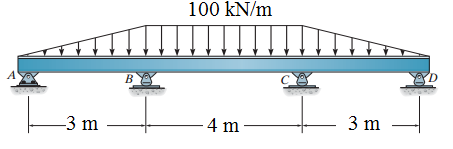 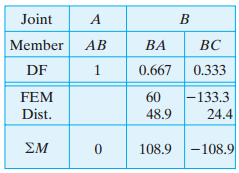 Analisis Balok Dengan Metode Momen Distribusi
Example 12.4
Tentukan momen internal pada tiap titik tumpuan, apabila EI konstan
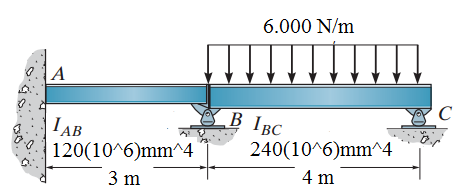 Analisis Balok Dengan Metode Momen Distribusi
Example 12.4
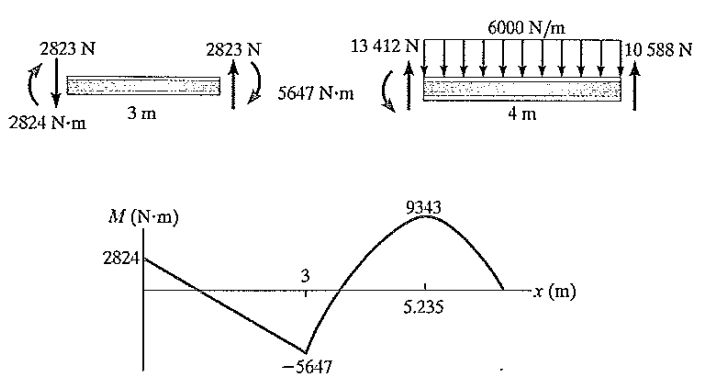 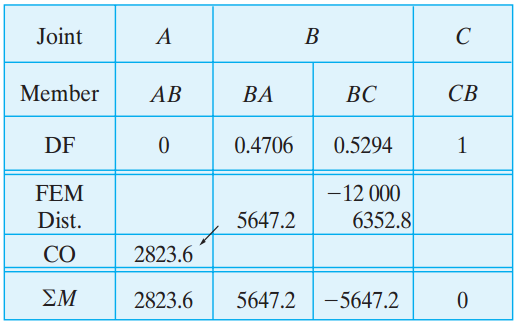